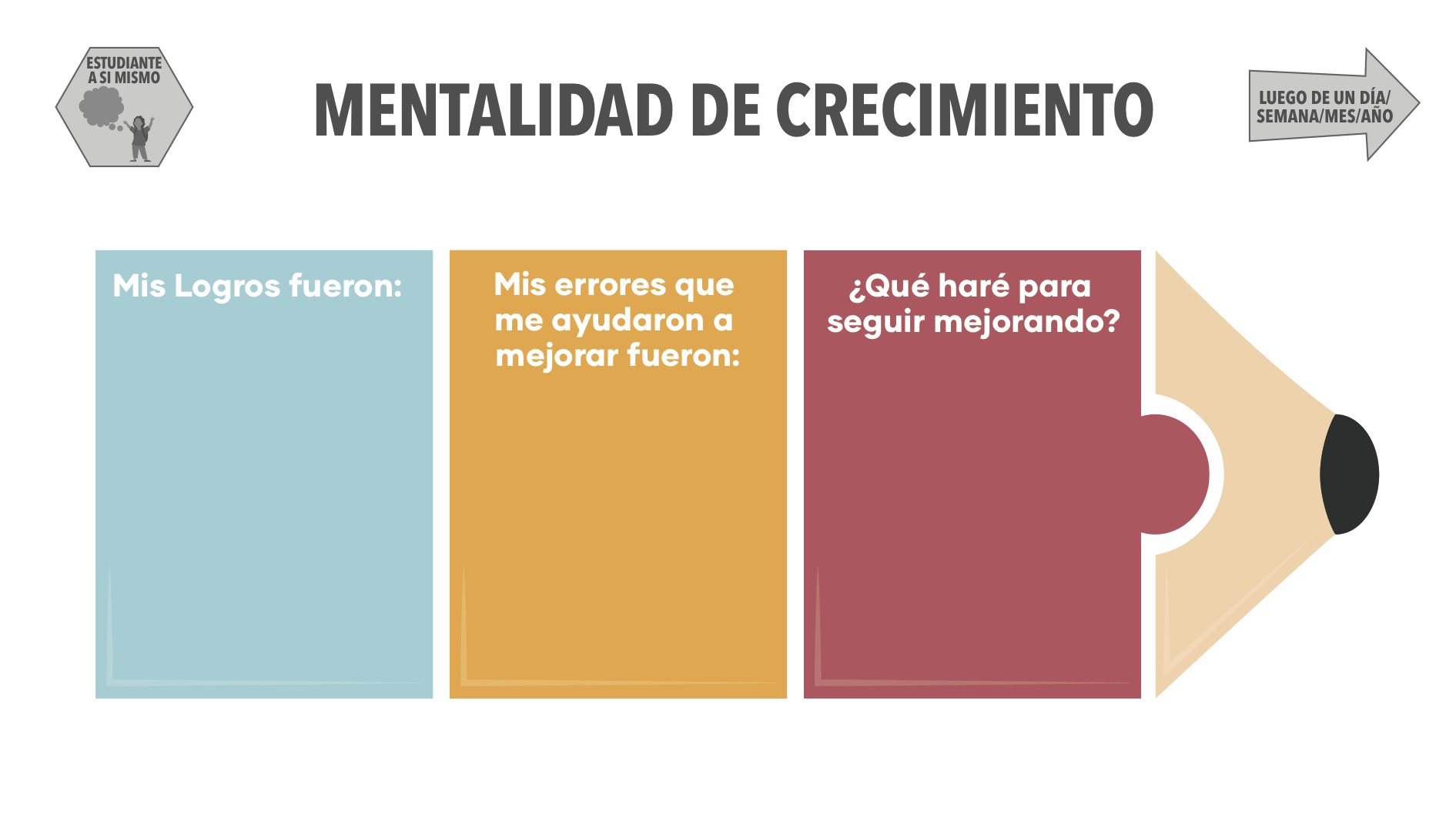 Escribe aquí tu respuesta
Escribe aquí tu respuesta
Escribe aquí tu respuesta